Company profile
ECM Office is an independent company, established as a spin-off from the department of Aeronautics at the Technical University of Berlin.
The company provides spacecraft engineering, design, manufacture, launch and operation of high performance nano and pico satellites inclusive subsystems and ground control stations.
As a partner of the Technical University of Berlin ECM Office provides and supports international research and education activities. The company develops new mechanism for stimulating the cooperation between universities and enterprises, takes part at European Union education and research programs.
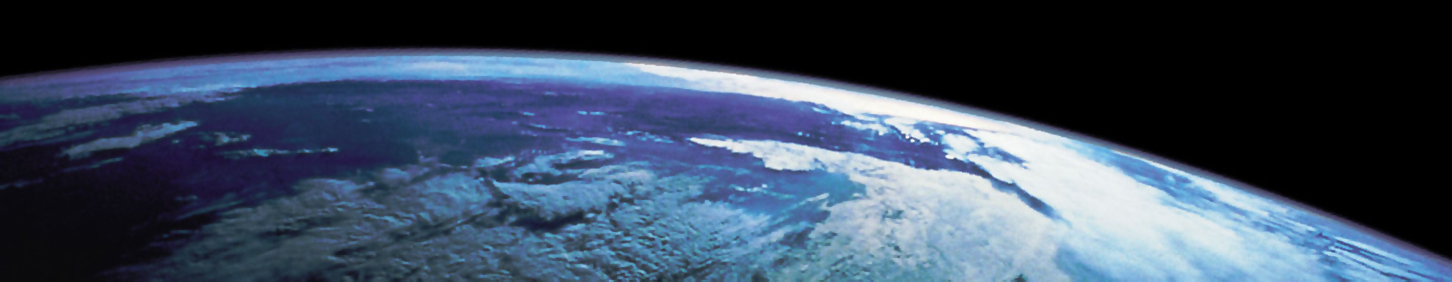 Thematic fields:
Space, enviroment, infrastructure, training and education
List of projects
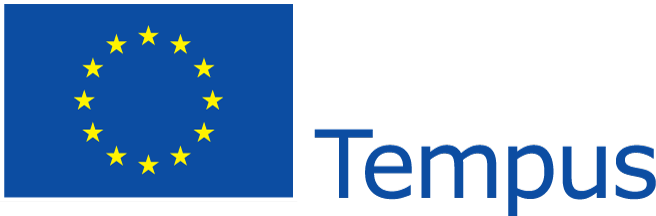 List of projects
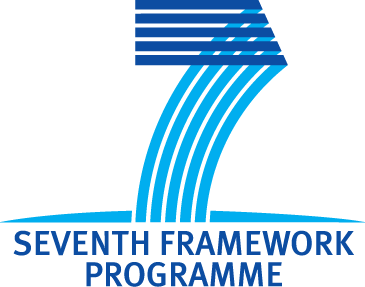 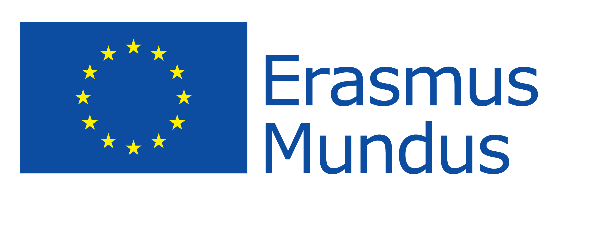 Good bye!
THANK YOU FOR YOUR ATTENTION!

СПАСИБО ЗА ВНИМАНИЕ!
Contact :	Dr. Arnold Sterenharz
	arnold.sterenharz@ecm-office.de